Travail de cloche
Que voulez-vous faire pendant cette réunion de notre classe?
Bonjour!
jeudi, le vingt quatre janvier
Chanson douce par Leila Silmani a gagné le prix Goncourt en 2016. Maintenant il fait un grand succès de librairie aux États-Unis où il a le titre “The Perfect Nanny.”
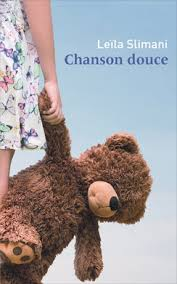 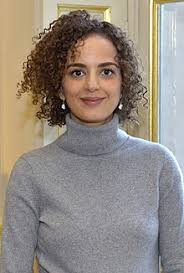 …et maintenant, le chapeau magique présente…
Gwen Wilusz
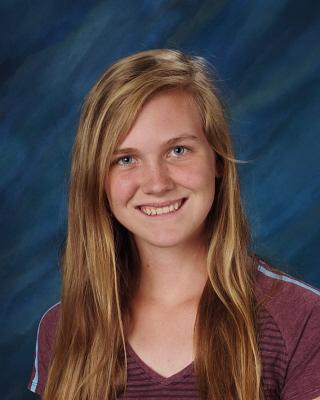 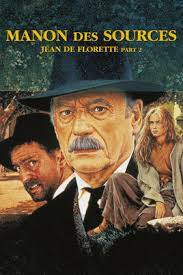 Billet de sortie
Posez une question et donnez votre réponse.